第四章  图形的相似
探索三角形相似的条件
第2课时
第一PPT模板网-WWW.1PPT.COM
知识点　 　三角形相似的判定定理2
1.如图,不能判定△AOB和△DOC相似的条件是(  B  )
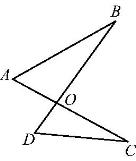 2.如图,D是△ABC中BC边上一点,连接AD,使△ABC∽△DBA的条件是(  D  )
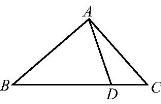 A.AC∶BC=AD∶BD
B.AC∶BC=AB∶AD
C.AB2=CD·BC
D.AB2=BD·BC
3.(  教材母题变式  )能说明△ABC和△A1B1C1相似的条件是(  C  )
A.AB∶A1B1=AC∶A1C1
B.AB∶A1C1=BC∶A1C1,且∠A=∠C1
C.AB∶A1B1=BC∶A1C1,且∠B=∠A1
D.AB∶A1B1=AC∶A1C1,且∠B=∠B1
4.(  铜仁中考  )如图,已知∠BAC=∠EAD,AB=20.4,AC=48,AE=17,AD=40.
求证:△ABC∽△AED.
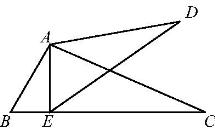 5.如图,在△ABC中,∠A=70°,AB=4,AC=6,将△ABC沿图中的虚线剪开,则剪下的阴影三角形与原三角形不相似的是(  D  )
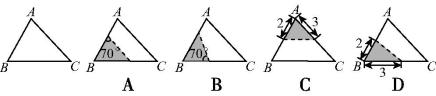 6.P是△ABC边AB上一点(  AB>AC  ),下列条件不一定能使△ACP∽△ABC的是(  D  )
8.如图,已知∠DAB=∠ECB,∠ABD=∠CBE.求证:△ABC∽△DBE.
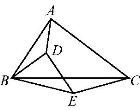 9.如图,在梯形ABCD中,AD∥BC,∠A=90°,AB=7,AD=2,BC=3,点P在线段AB上,当AP为多少时,△PAD与△PBC相似(  D  )
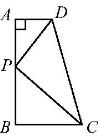